Background on North America
To do:
Learn about North America

Processor: Pictoword
Physical Features
NA has mountains running along each side, with a flat plain down the center
The Canadian Shield (old rock at the base of the continent) covers about half of Canada
Glaciers scraped the shield and left holes that became the Great Lakes
World’s largest freshwater lakes
To the north are many smaller lakes and the Hudson Bay
To the west is Mt. McKinley, the highest peak in NA
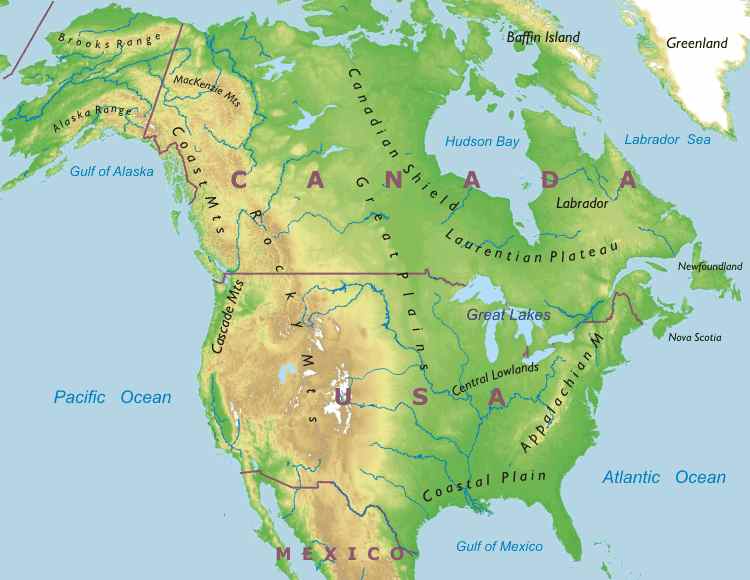 Physical Features
In the US, two major mountain ranges run through it
Rockies and Appalachian Mountains
Rockies go from AK to NM
Between them, there are wide plains
In the middle is the Mississippi River, which has the most tributaries of any river in NA.
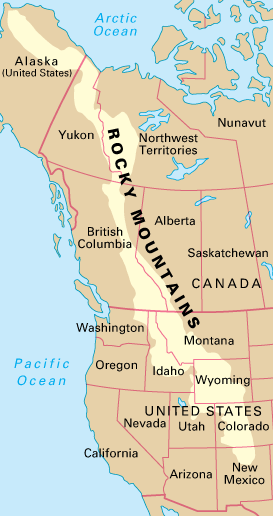 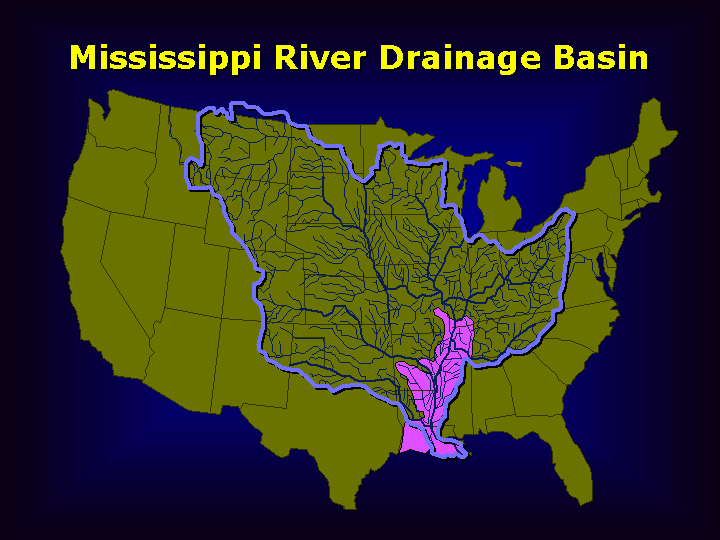 Population
More than 337 million people live in Canada and the US
About 6% of the world’s population
This region is growing very slowly in relation to other parts of the world
Religion
Most people in Canada and the US are Christian
About 25% of these are Catholic
Islam is the fastest growing religion here
Other faiths include Judaism, Buddhism, and Hinduism
About 10% have no religion
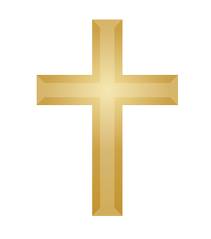 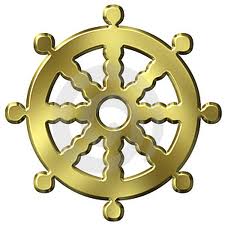 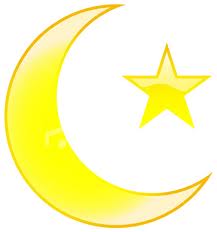 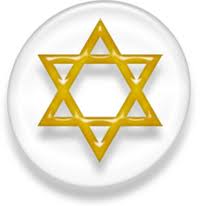 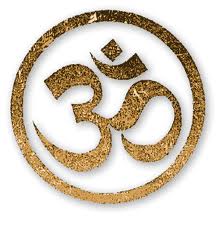 Economic Activity
Canada and the US are rich in many kinds of resources
Good farmland
Commercial farming- Growing farm products to sell to others
Ex. Wheat (grown in Midwest and prairie provinces)
Farmers sell their crops around the world (1/2 of the world’s grain)
Fruits and vegetables are shipped from parts of the US, as well
Forestry
Southern Canada and several corners of the US, logging is still a big industry
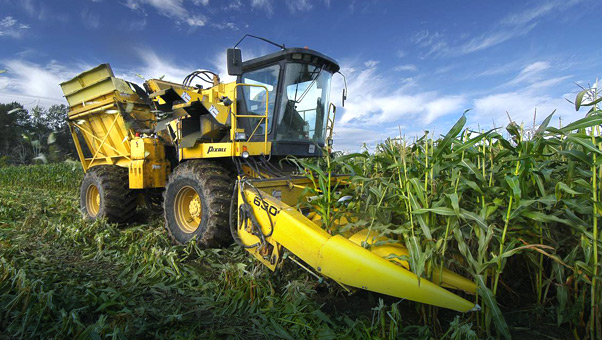 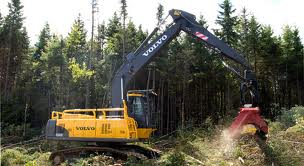 Economic Activity
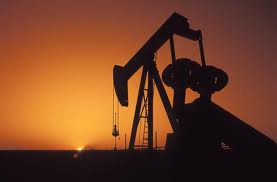 Mineral resources
Oil and coal are used for energy 
Western US and Canada also produce gold, nickel and copper
Cattle
Much of our land is used to for raising livestock
Cattle graze the western ranch
Sheep ranches are also common
Trade and Manufacturing
The US produces cars, steel, plastics, glass, and textiles
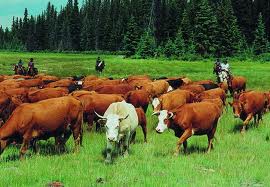 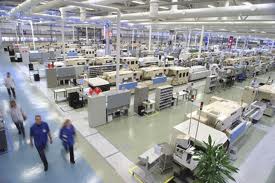 History
Early Times
Bands of hunters traveled from Asia to Alaska about 10,000 years ago
As they settled throughout NA, they developed their own cultures
The Inuit, or Eskimo, stayed in the north and hunted arctic animals
Other groups settled along the west coast, where fish and trees were plentiful
Provided food, clothing and shelter
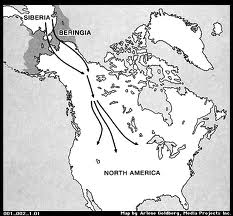 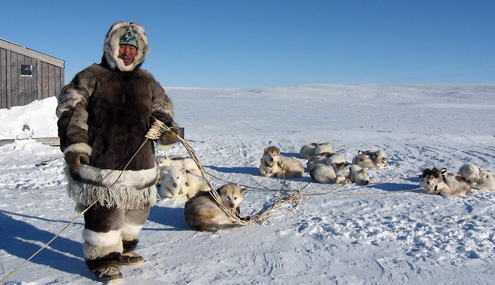 History
Colonial Period
Europeans began coming to the Americas around 1500
French and British set up colonies along the east coast
Spanish colonized Florida, Texas, and California
The American colonies revolted against the British in 1775 and gained their independence
1783- US became an independent country
1861-1865- the US fought a civil war 
The country was split over the question of slavery
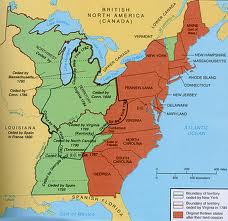 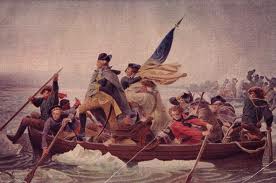 History
Canada was originally colonized by the French
After the 7 Years War, Britain gained control
Many Canadians still speak French (mostly in the east)
1867- Canadians gained the right to govern themselves
But still remained a part of the British Empire
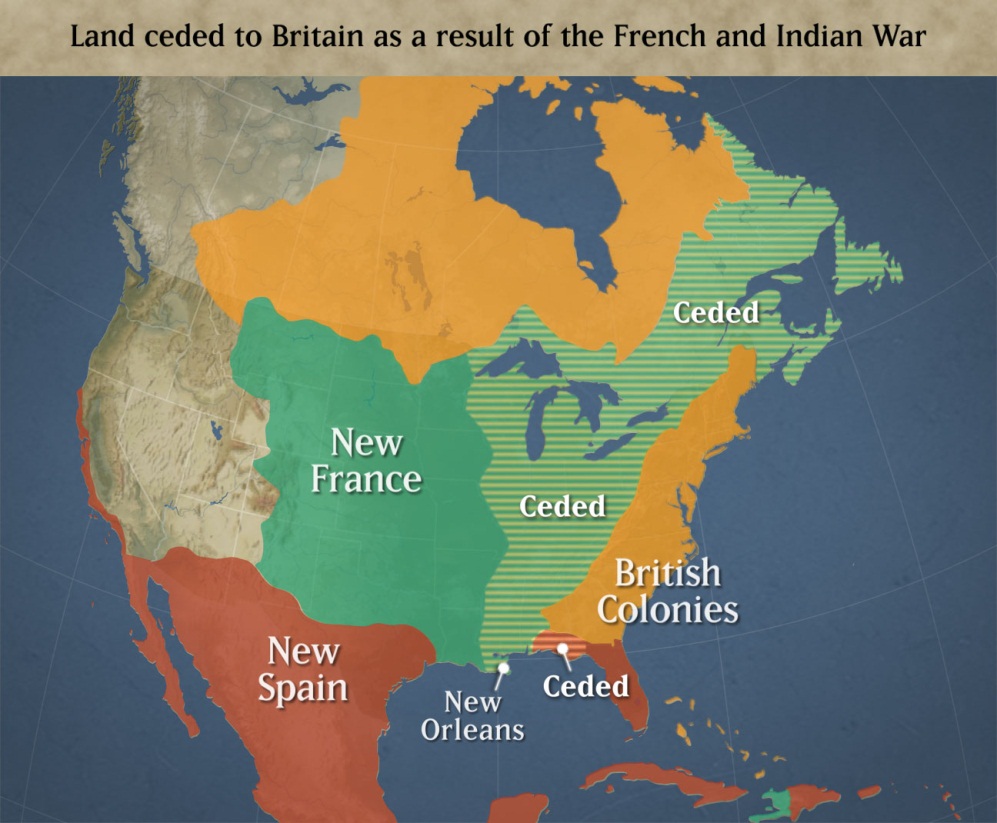 History
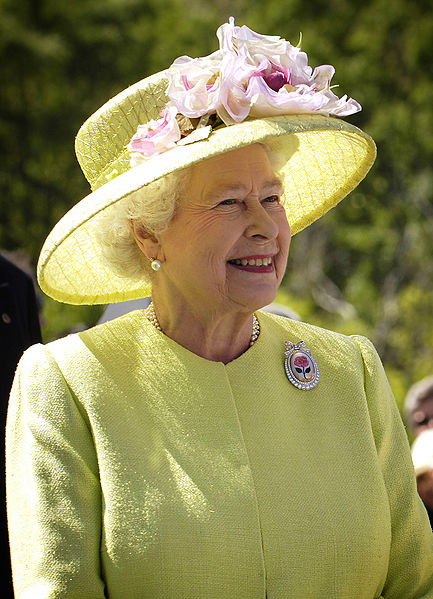 The Modern Era
In 1931, Canada gained its independence from Britain
The Queen of  England is also the Queen of Canada, but it’s free from British rule
1939- WWII broke out in Europe
Canada and the US worked closely to end the war
Still work together for peace
Canada and the US are closely linked by trade
We buy and sell goods from each other
1994- NAFTA took effect
It allows goods to move freely between Canada, US, and Mexico
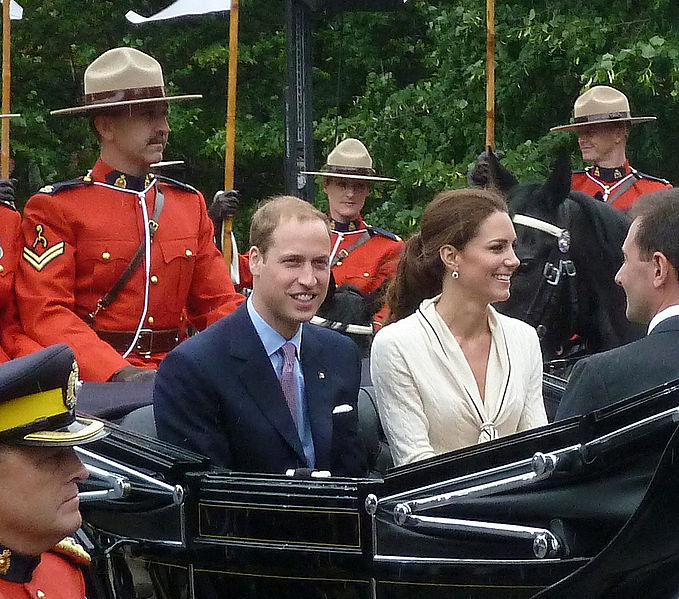